Near Site Conventional Facilities (NSCF)
Kate Sienkiewicz and Kennedy Hartsfield
Near Site Integration Workshop
16 March 2021
Outline
Introduction to NSCF
NSCF Design
Near Detector Complex
2
16 March 21
K. Sienkiewicz | NS Integration Workshop
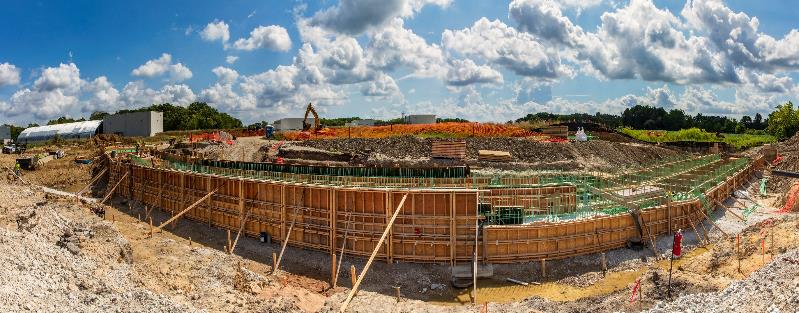 NSCF Technical Design Status
In last phase of Final Design
Near Detector requirements under configuration control
NSCF design up to date in the Near Site integrated 3D model
60% Final Design deliverable due next week (March 26th)
Last chance to review design for facility and interface issues so we have time to resolve with you
Space claims within Near Detector cavern, shaft, and ND Service Building
Electrical and mechanical design meets your requirements
Access and laydown areas meet your requirements
Changes after NSCF design completion or during construction typically increase cost impact
60% Final Design Review period March 29 – April 16
Page turns with stakeholders the first two weeks of April
Comments due no later than Friday, April 16th   
Construction note: Near Detector Complex AUP planned for July 8, 2026
NSCF Site Prep Construction – Summer 2020
3
16 March 21
K. Sienkiewicz | NS Integration Workshop
NSCF Team and Communication Lines
NSCF team members
Fabrice is our main point of contact for NSI and ND
Work through him for changes and issues
Near Site integrated 3D model resource for interface discussions and clash detection
Ad hoc technical breakouts with NSI and ND stakeholders
Recently discussed electrical load and equipment, grounding, controls, equipment coordination, mezzanine, roof hatch, ODH air flows
Page turns for 60% Final Design Review opportunity to discuss with NSCF team how the NSCF technical design meets the ND requirements
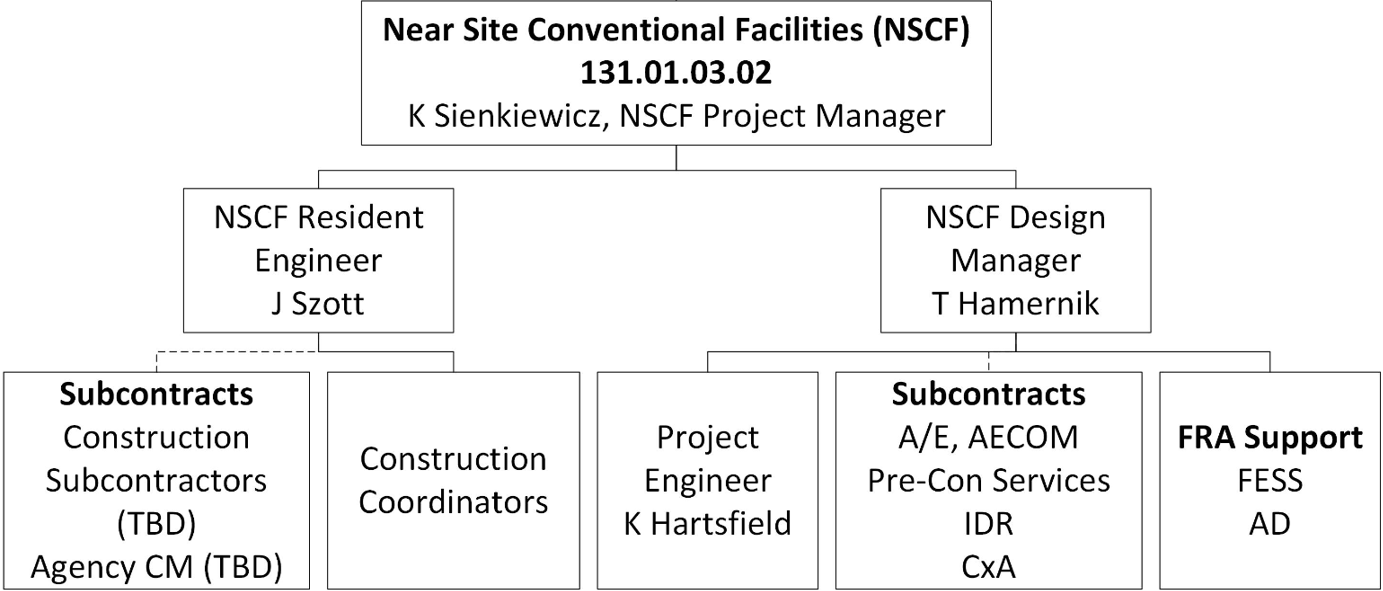 4
16 March 21
K. Sienkiewicz | NS Integration Workshop
NSCF Design
What does NSCF scope include?
All the “civil” or “house” needs for the Near Detector Complex
Building Code Design and Compliance
Construction staging planning
Environmental Permitting – Wetlands!
5
16 March 21
K. Hartsfield | NS Integration Workshop
Site Works
Parking
Contractor Laydown
Wetlands
Existing and New Site Utilities
Site Boundaries
Exterior Infrastructure (Cryo Foundations)
6
16 March 21
K. Hartsfield | NS Integration Workshop
Site Works
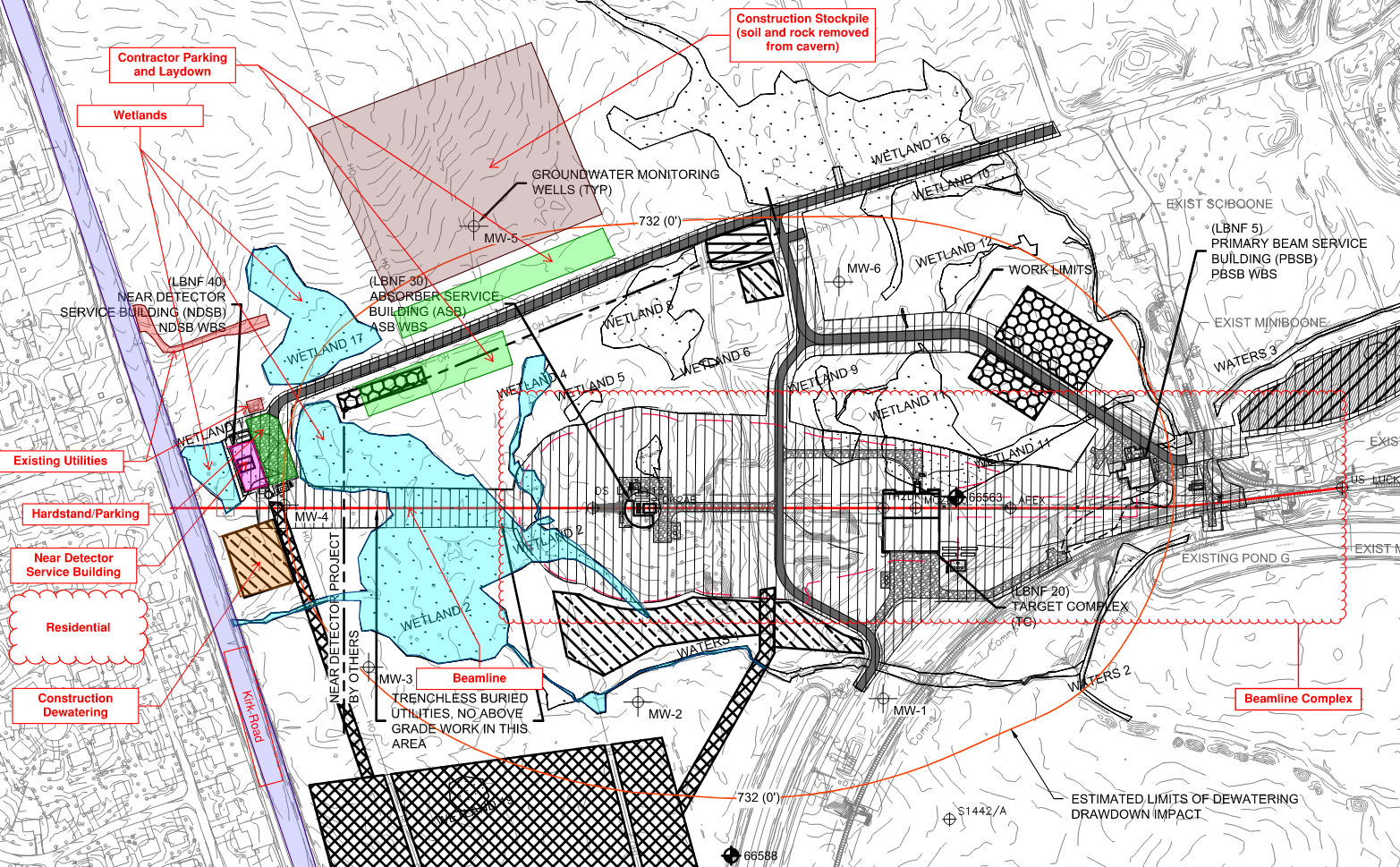 7
16 March 21
K. Hartsfield | NS Integration Workshop
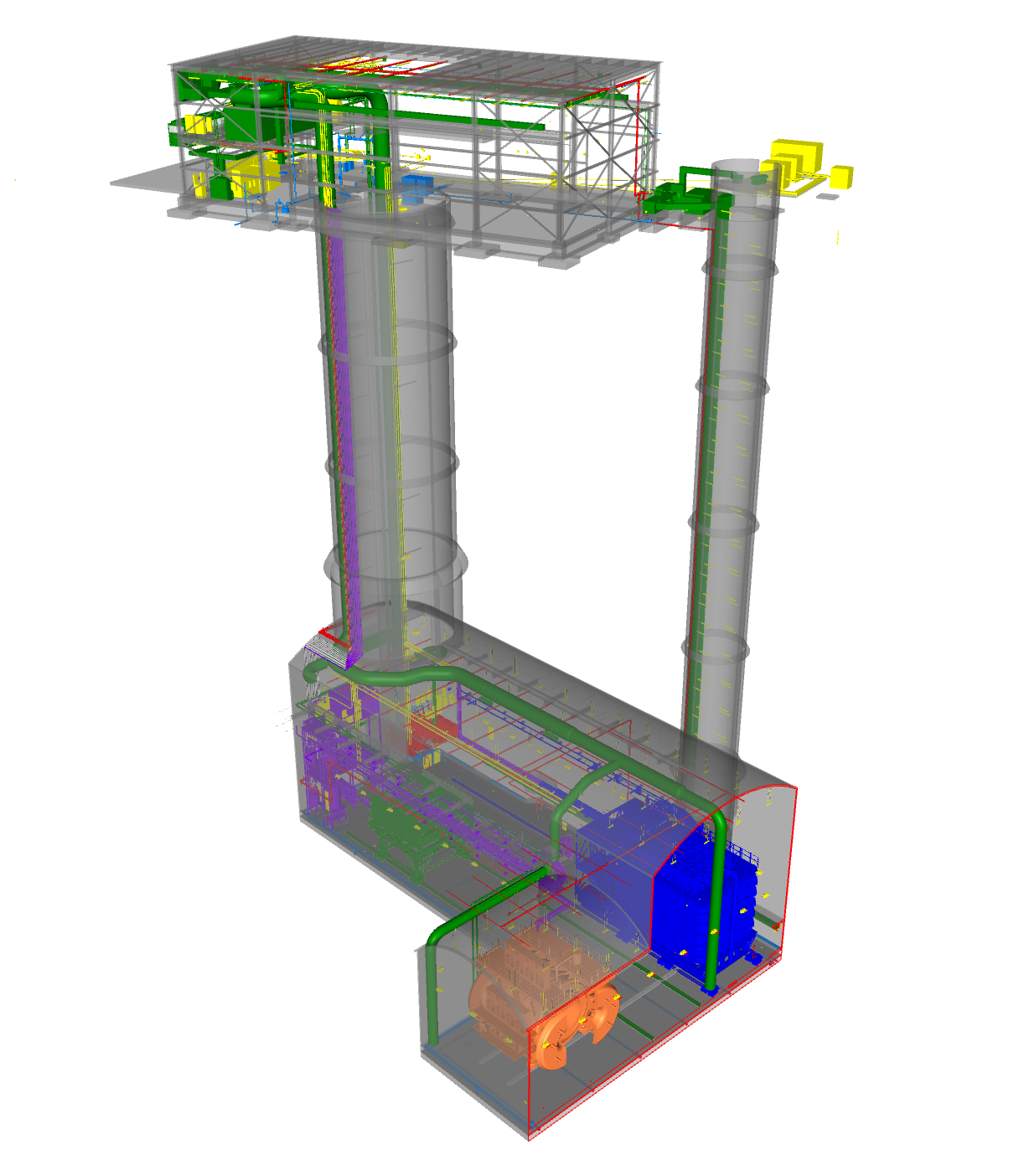 Near Detector Complex (NDC)
Near Detector Service Building (NDSB -Above Ground)

Near Detector Hall (NDH - Underground)
8
16 March 21
K. Hartsfield | NS Integration Workshop
Near Detector Complex
~172 ft
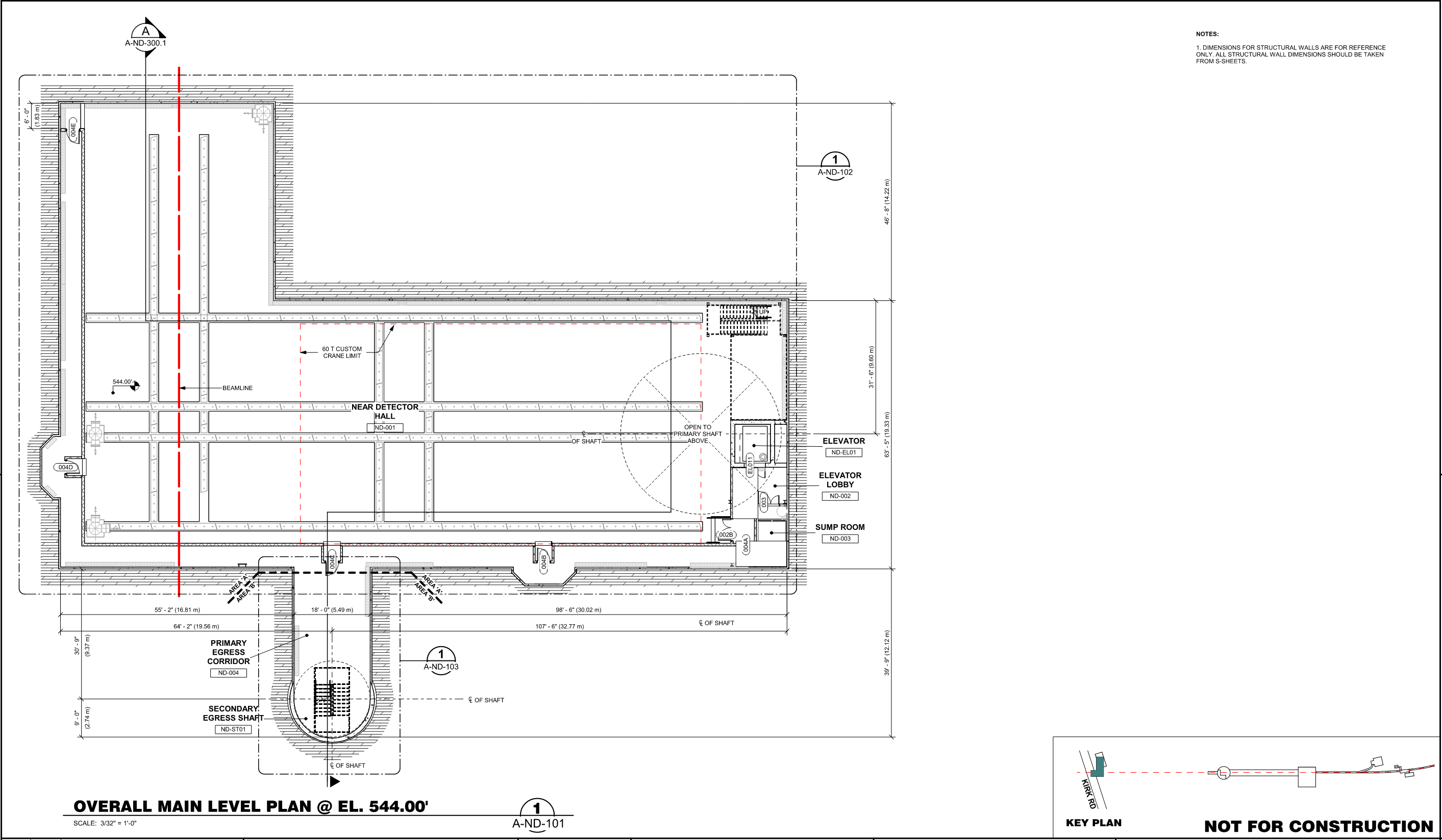 ~50 ft
~126 ft
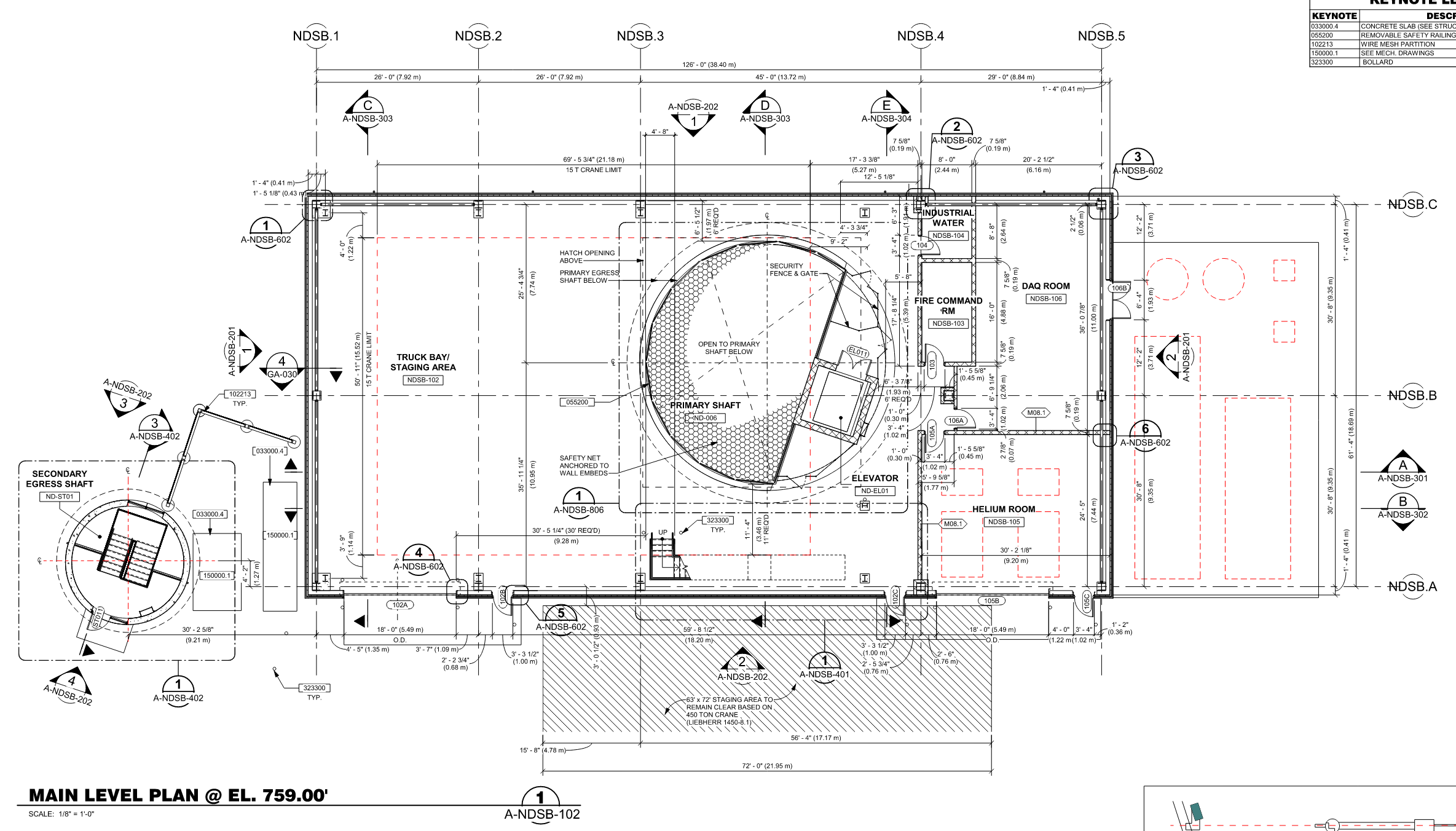 ~46 ft
38 ft
~63 ft
~92 ft
Near Detector Service Building (NDSB)
Near Detector Hall (NDH)
9
16 March 21
K. Hartsfield | NS Integration Workshop
Life Safety / Architectural
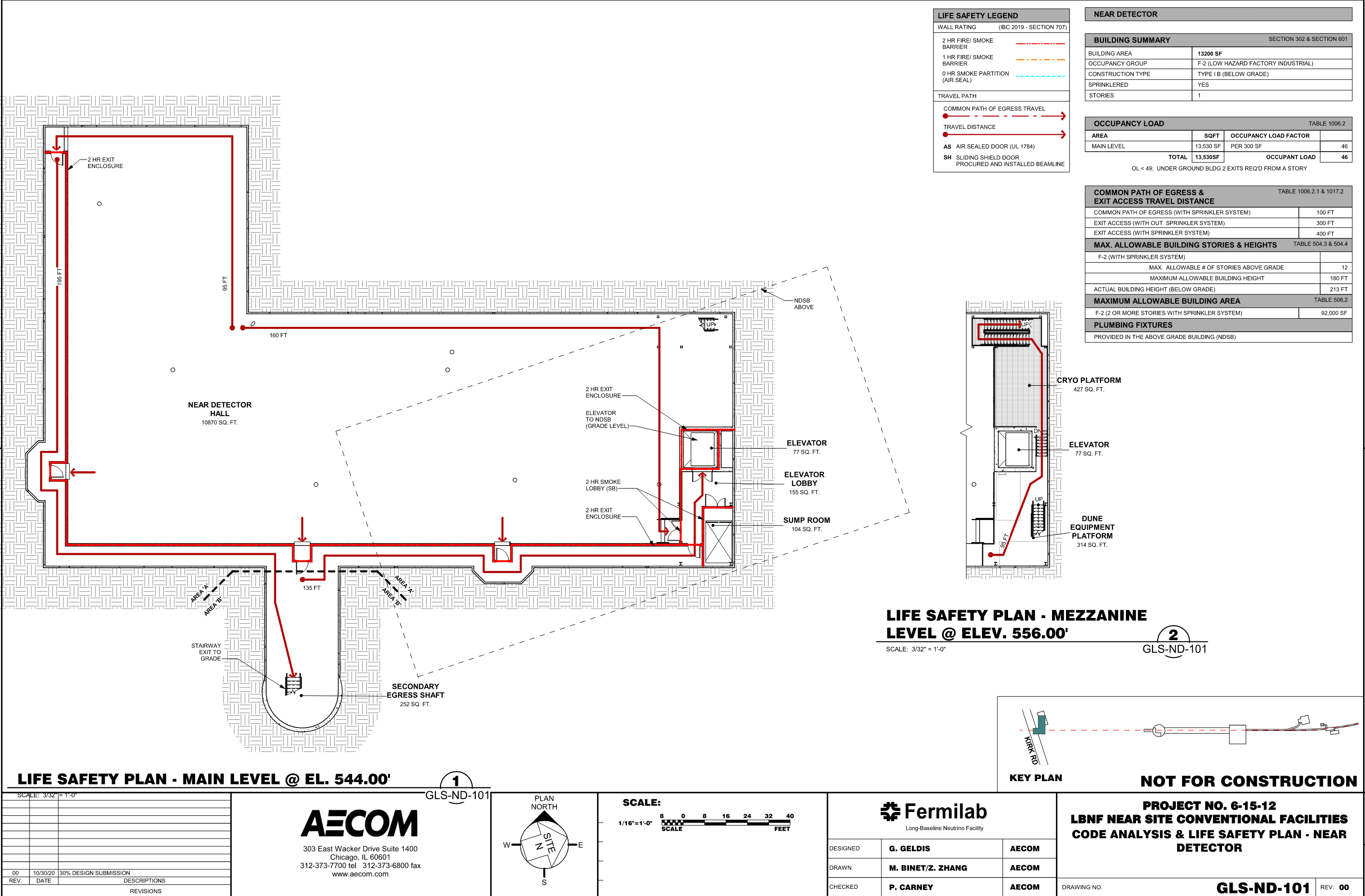 Emergency Egress, Lighting, Ventilation, & coordination with ODH

Building Code Analysis
Occupancy Underground = 
46 People Maximum

Did you know Fermilab has our own Fire Department on site? A security department as well!
10
16 March 21
K. Hartsfield | NS Integration Workshop
Life Safety / Architectural
Double Interlock Fire Sprinklers over the detectors and 
cryo mezzanine
Fire Protection in NDH and NDSB
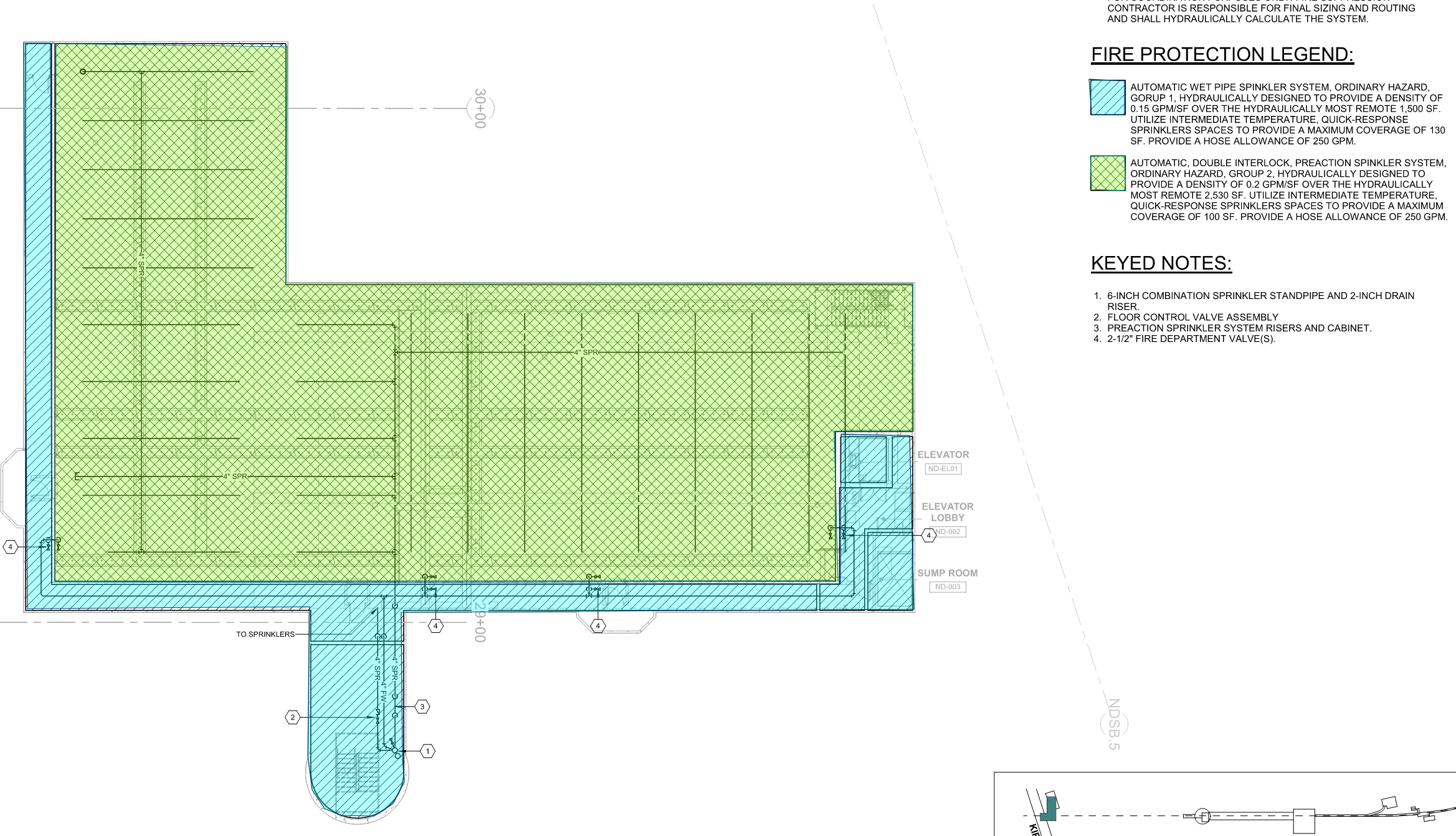 Automatic wet pipe sprinkler system in non-detector spaces
11
16 March 21
K. Hartsfield | NS Integration Workshop
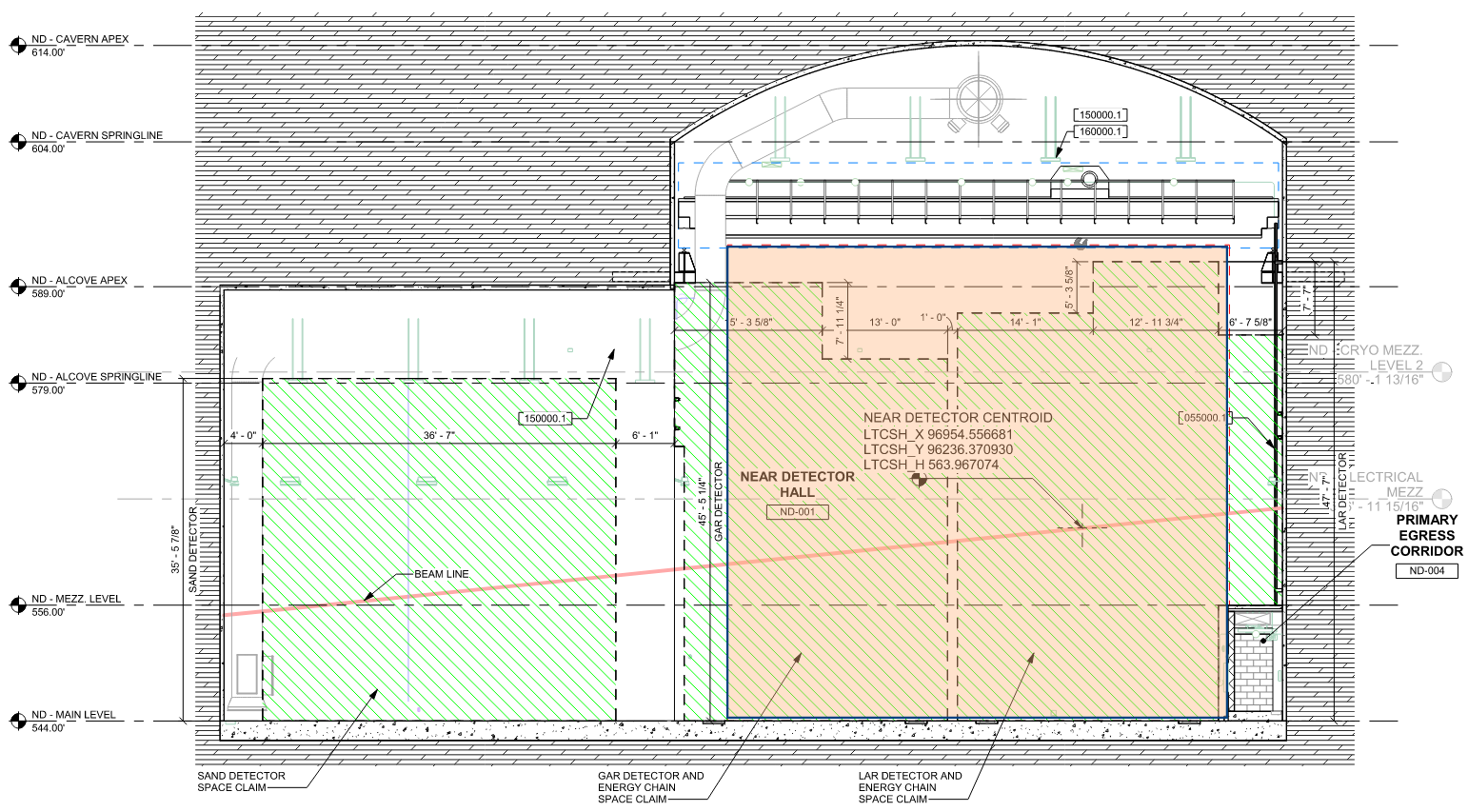 Overhead Bridge Cranes
NDH Crane – 60 US short Tons
“Green Box” is space claim reservation for detectors. This is the “Envelope” provided for the detectors in which to live
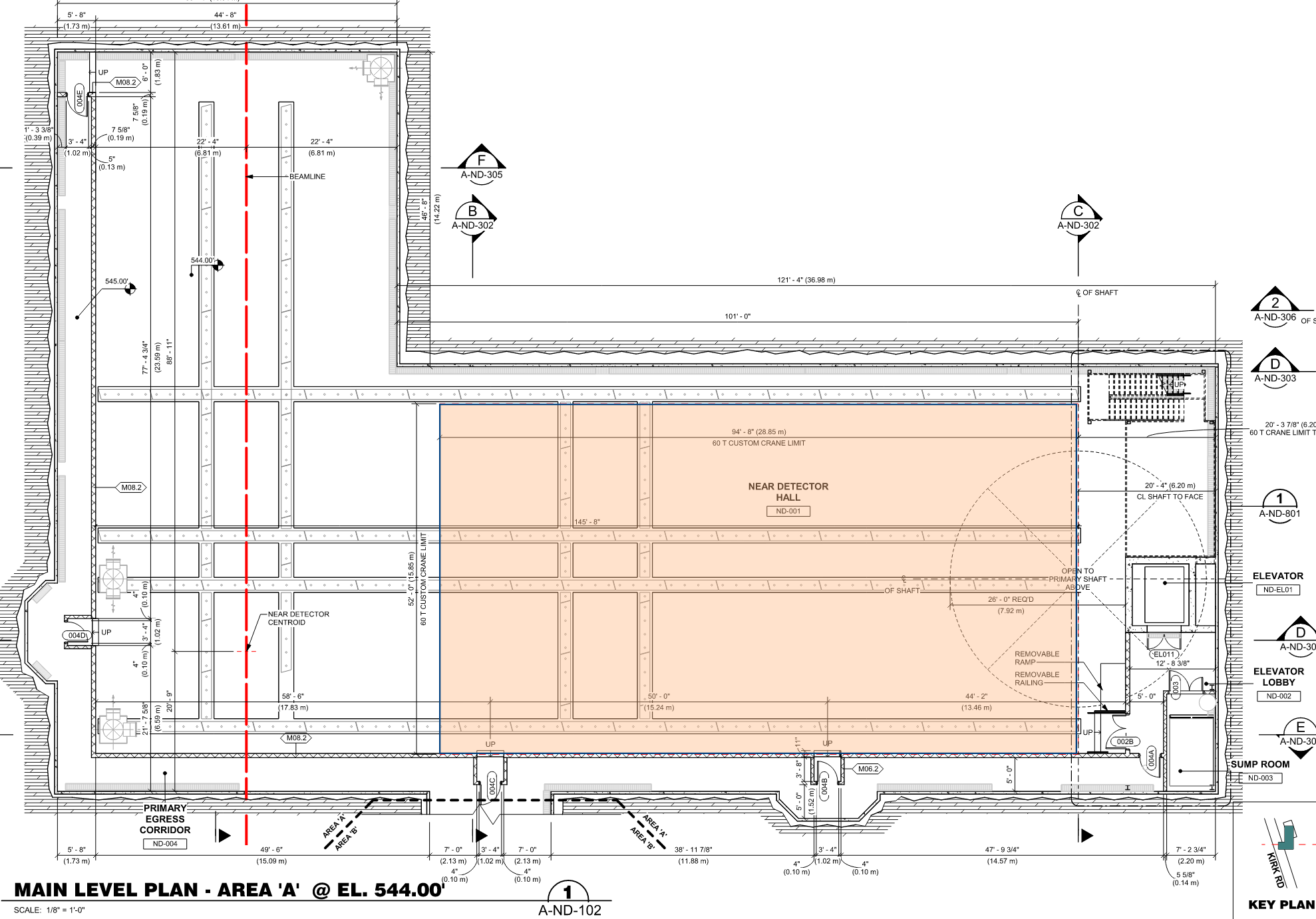 Crane Hook Coverage
12
16 March 21
K. Hartsfield | NS Integration Workshop
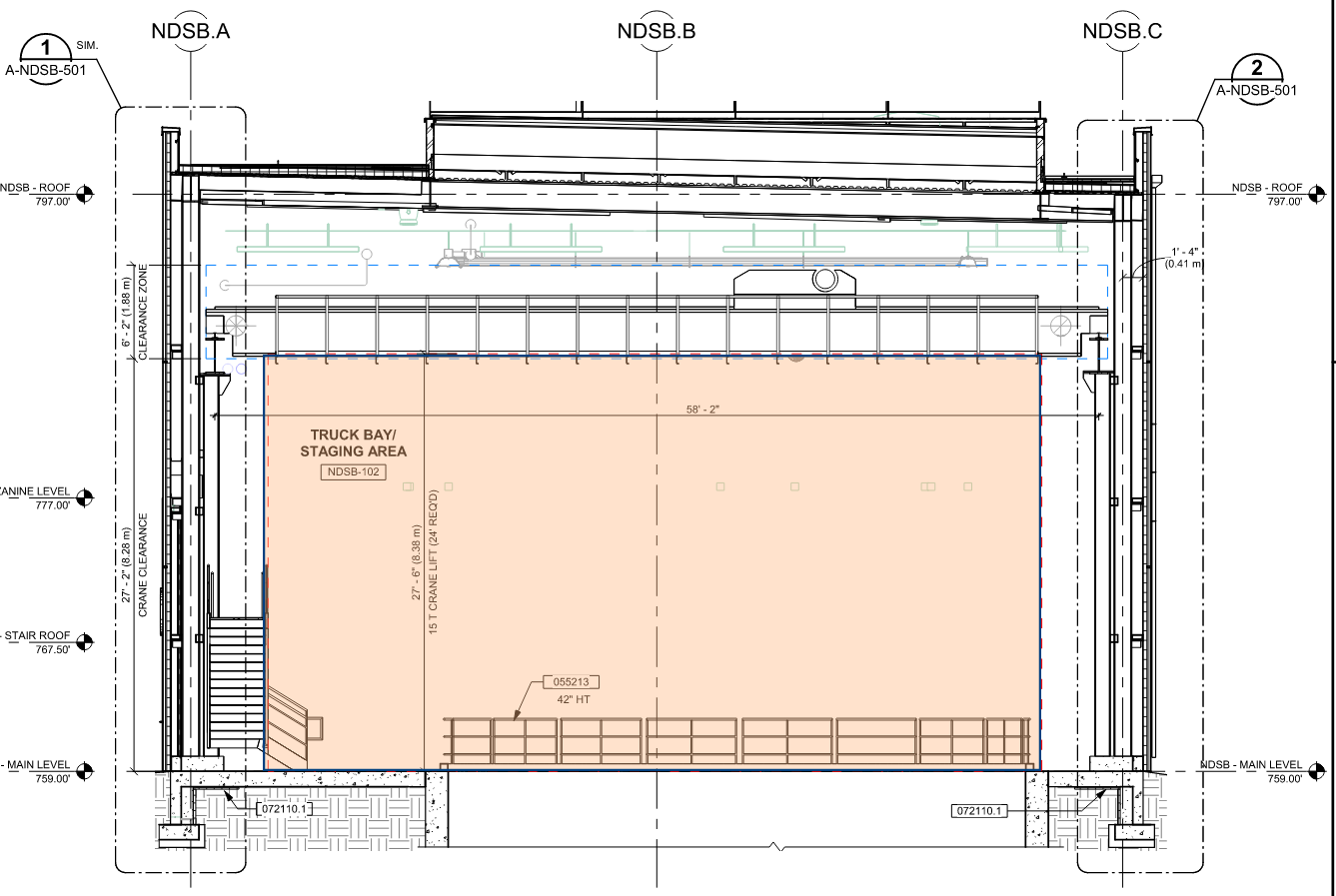 Overhead Bridge Cranes
NDSB Crane – 15 US short Tons
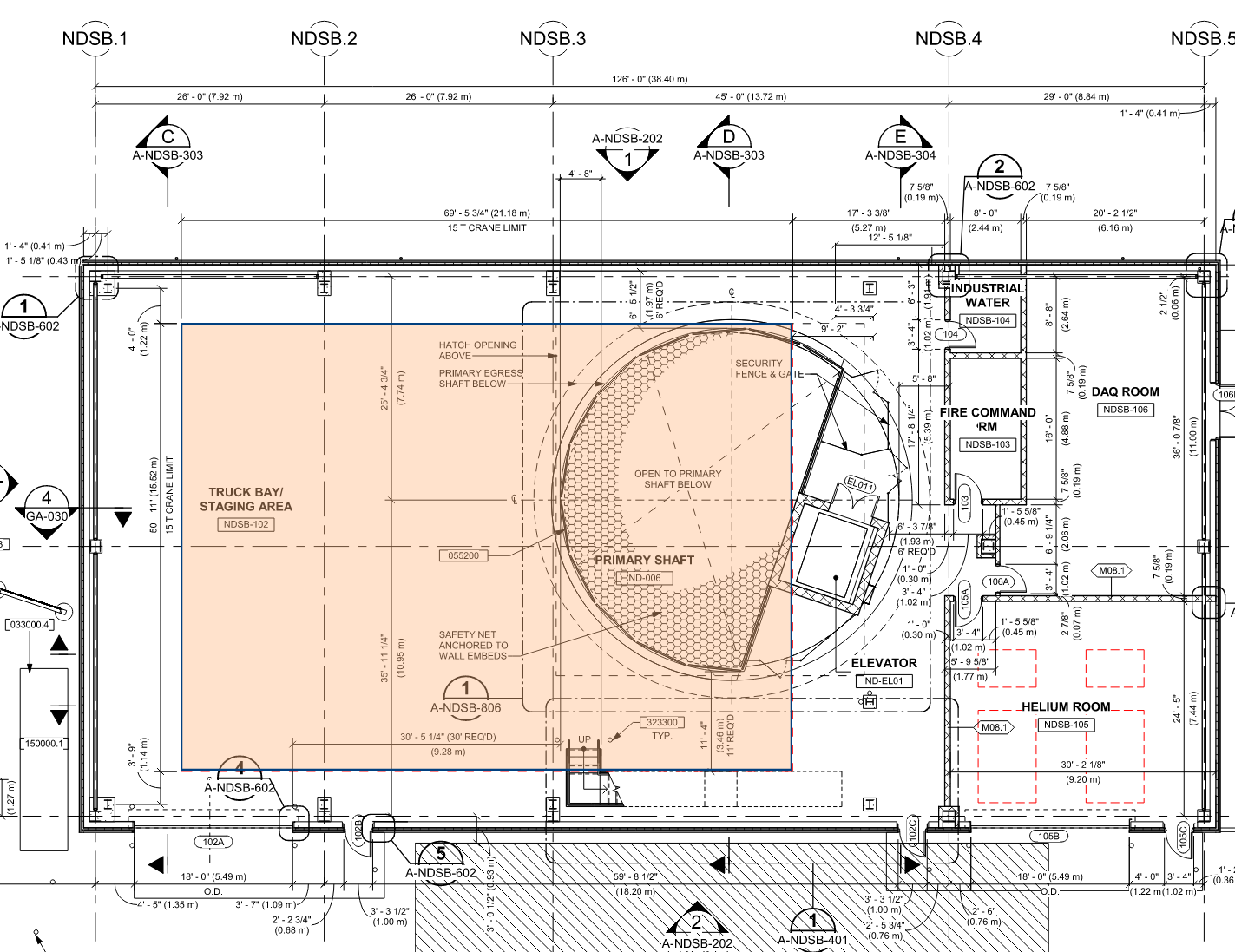 Crane Hook Coverage
13
16 March 21
K. Hartsfield | NS Integration Workshop
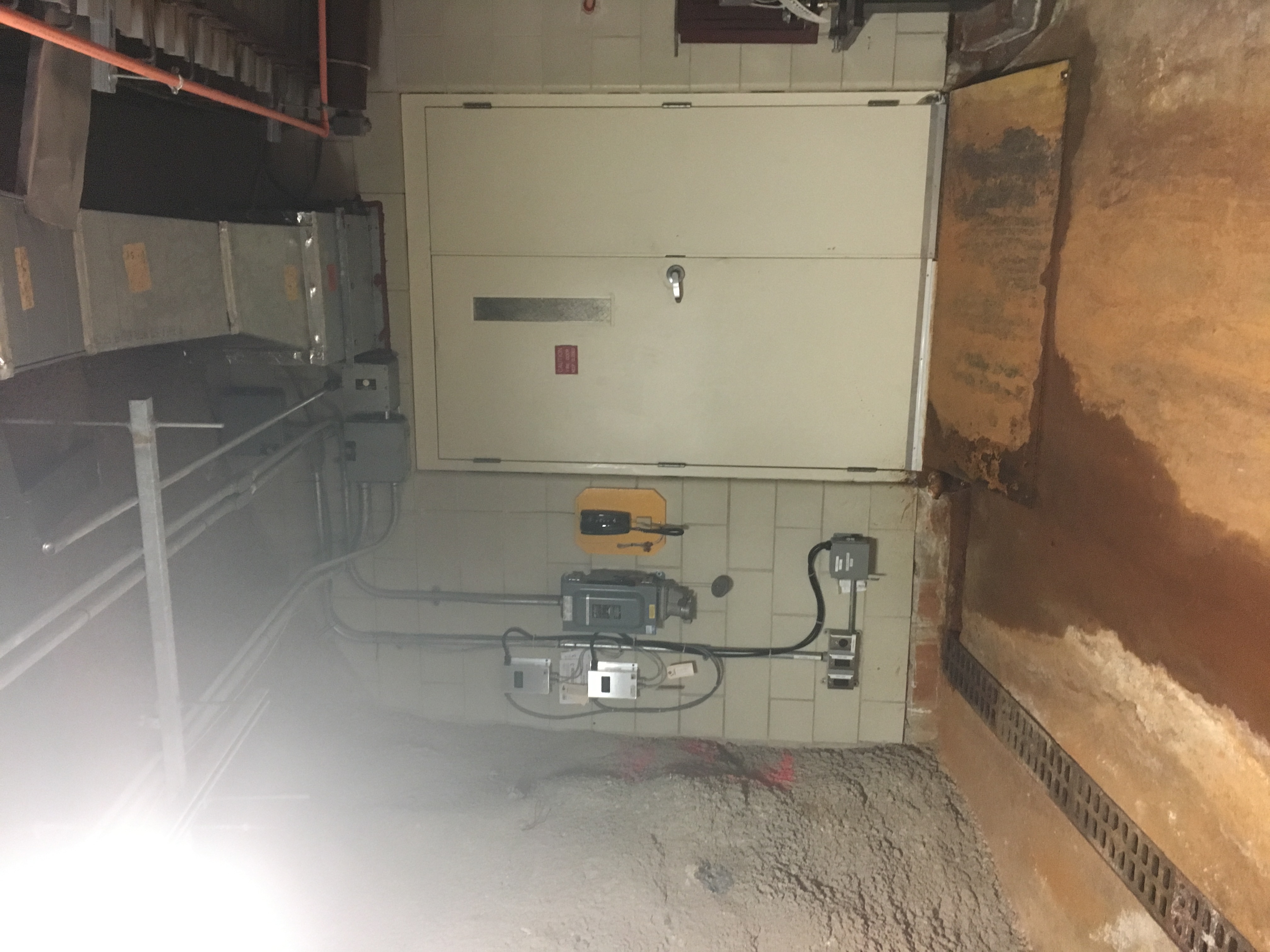 Structural Cavern Support
Dimensions to walls are given clear to face of final shotcrete

Spray Applied waterproofing to ceiling protects equipment and detectors from ceiling drips
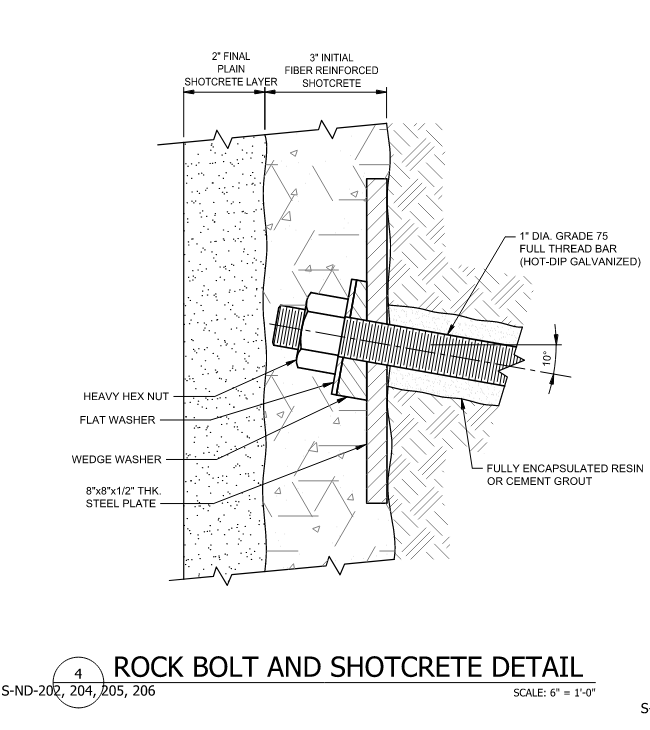 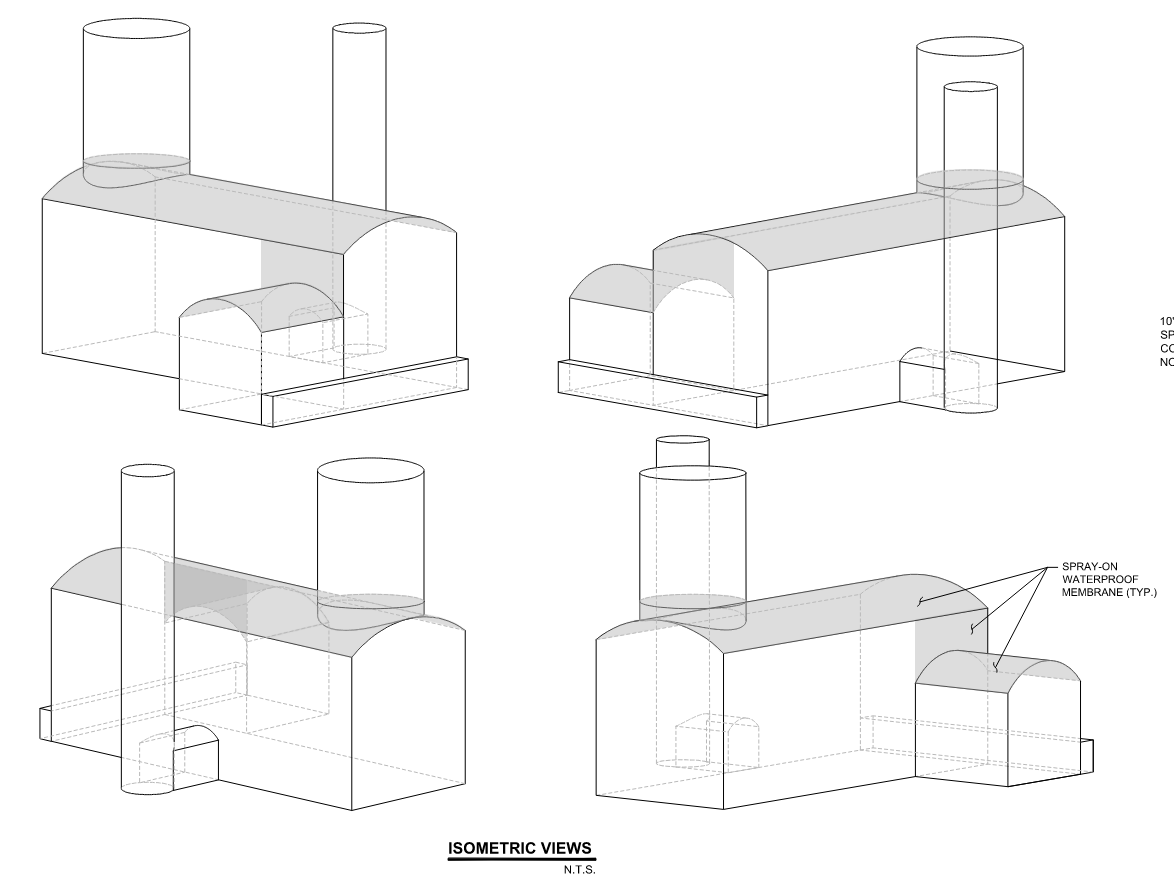 “Gun Shot” finish
Clear 
Dimension
Waterproof Membrane
14
16 March 21
K. Hartsfield | NS Integration Workshop
Mechanical HVAC
Control temperature, humidity, and air flow based on NSI and building code requirements

Coordinate location of ductwork with NSI/DUNE equipment – still ongoing
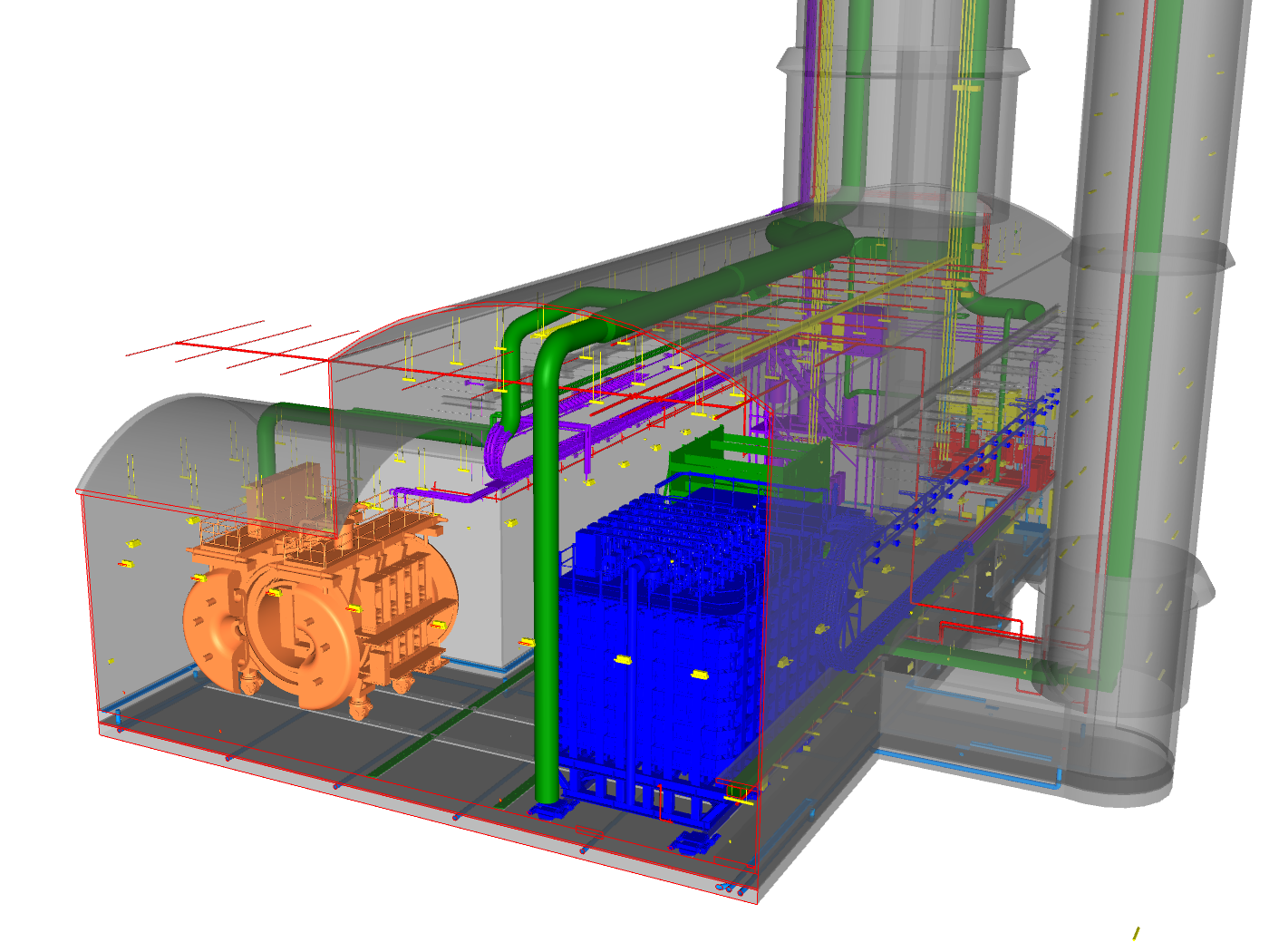 15
16 March 21
K. Hartsfield | NS Integration Workshop
NDC
Electrical Distribution & Grounding
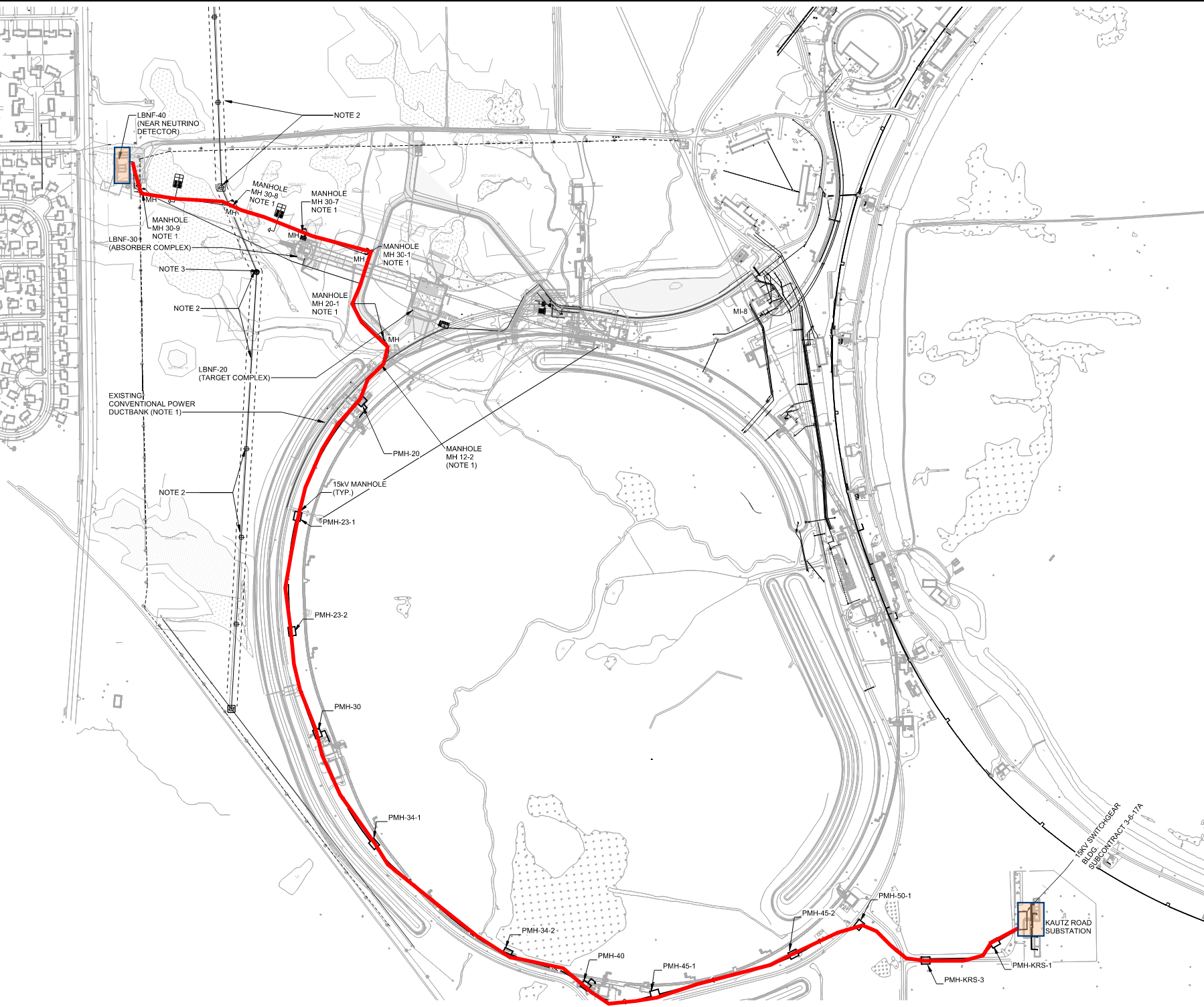 NSCF provides power distribution from Kautz Road  (KRS) to NDC

Coordinating with NSI for loads and distribution details within NDC

Standby Generator provided for life safety and other critical loads (sump pumps, cryo controls etc)

Building and detector ground requirements are being coordinated with NSI
Main Ring
KRS
13.8kV Power Route
Main Injector
16
16 March 21
K. Hartsfield | NS Integration Workshop
Plumbing & Dewatering
NDH is actively dewatered and pumped to surface

Drainage strips provided behind shotcrete to collect water

Backup pumps and standby generator provided

Trench Drains around perimeter collect seepage water

Waterproof membrane provided over equipment and detectors
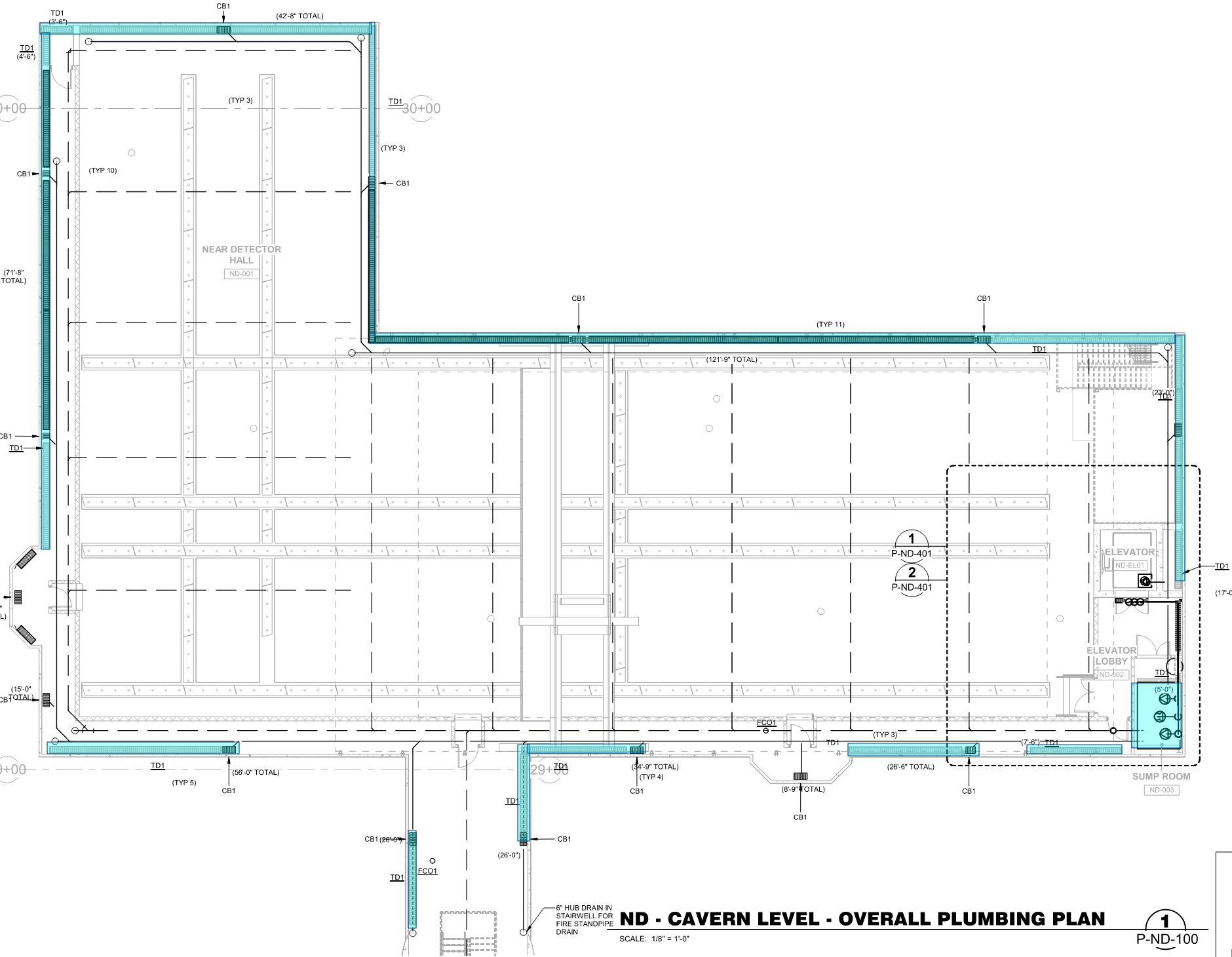 Trench Drains
Sump Room
17
16 March 21
K. Hartsfield | NS Integration Workshop
DAQ Room
Site and NDC Communications
NSCF provides fiber optic backbone for site communications. 
NSCF coordinates with FNAL Computing Division for installation of phones and network

NSCF provides cable tray routing and is coordinating on communications needs with NSI within NDC

NSCF provides space, power, and cooling for DAQ room
Cable Tray Routing
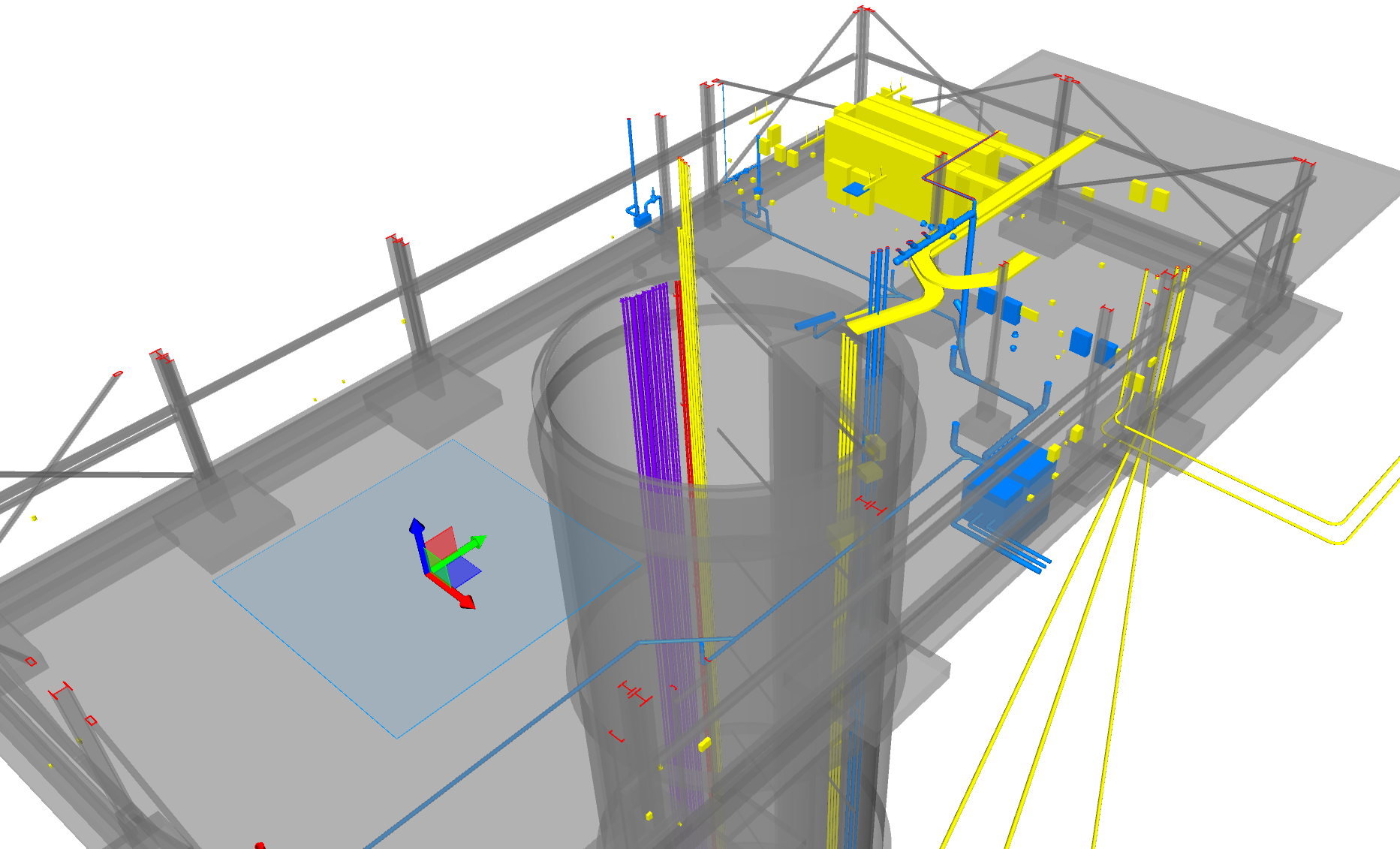 18
16 March 21
K. Hartsfield | NS Integration Workshop
NDSB Layout
DAQ Room
Elevator
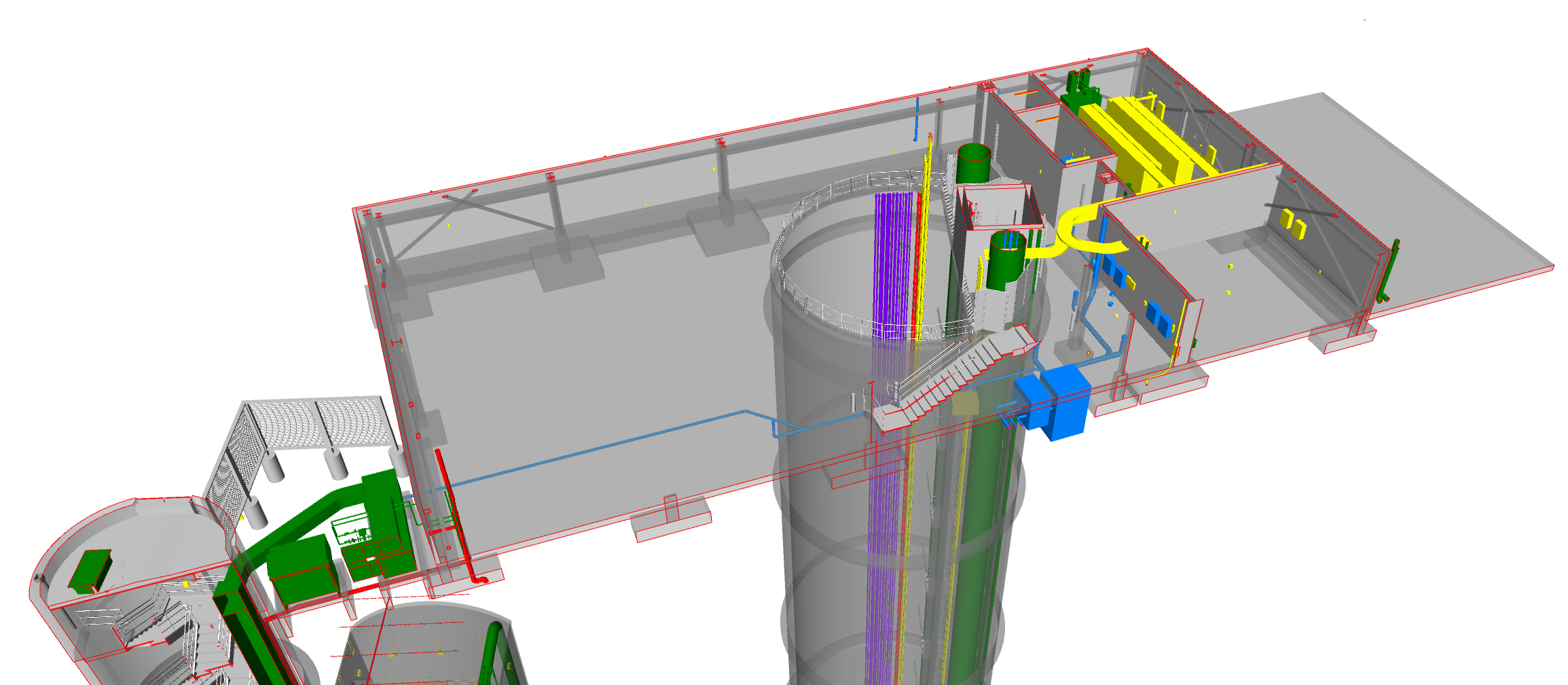 Cryo Foundation
High Bay Assembly Area
Secondary Egress Shaft
Helium Room
Mechanical/Electrical Mezzanine Upstairs
Main Access Shaft
19
16 March 21
K. Hartsfield | NS Integration Workshop
Mezzanine
Elevator
NDH Layout
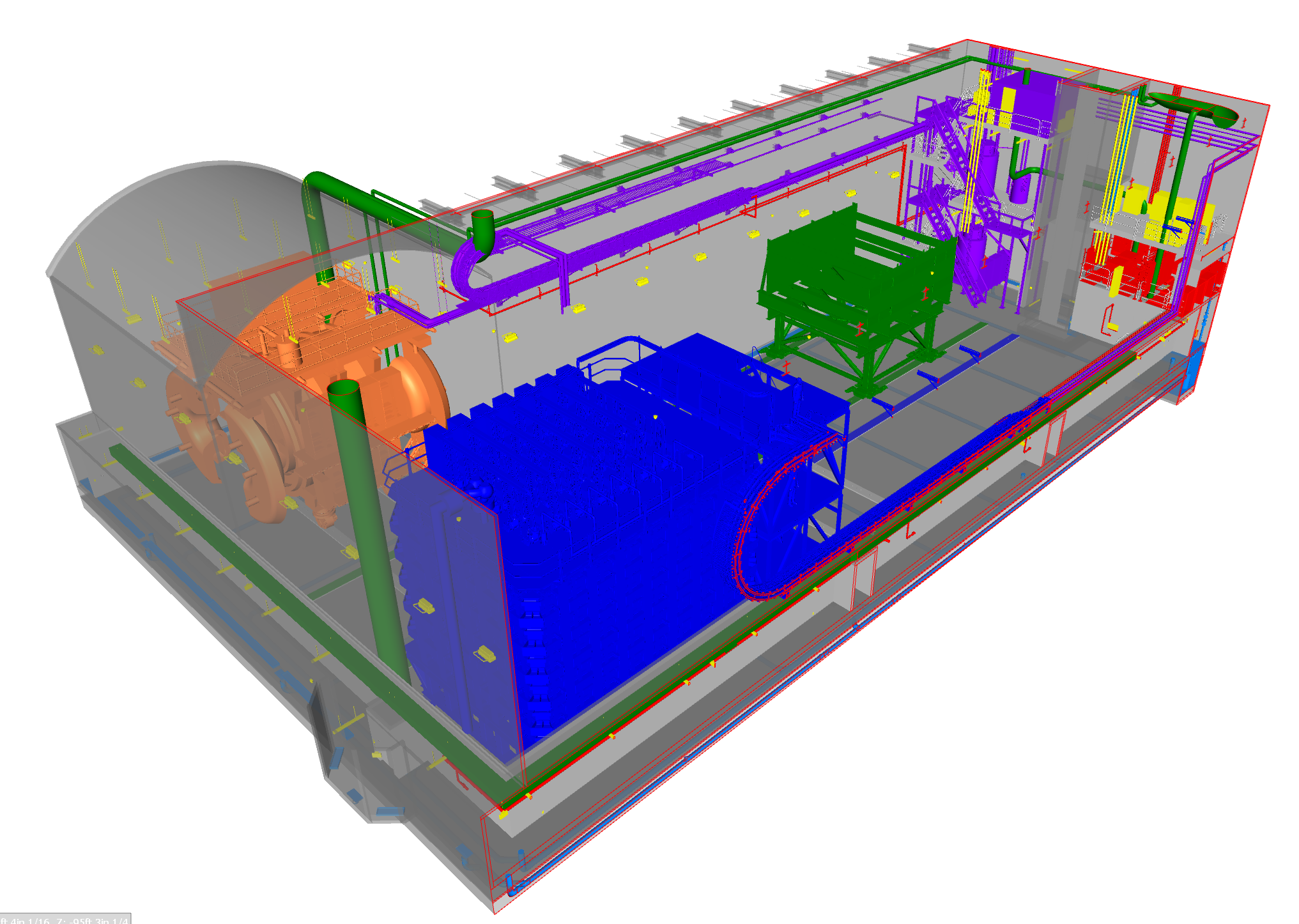 Mezzanine
SAND Alcove
Sump Room
Egress Passageway
To Secondary Egress Shaft (Not shown for clarity)
20
16 March 21
K. Hartsfield | NS Integration Workshop
Summary
Communicate through Fabrice, our point of contact for NSI and ND
60% Final Design Review comments due no later than Friday, April 16th   
Near Detector Complex AUP July 2026
21
16 March 21
K. Hartsfield | NS Integration Workshop